Coaching Pack5 – 8 Years
What Am I Coaching Today?
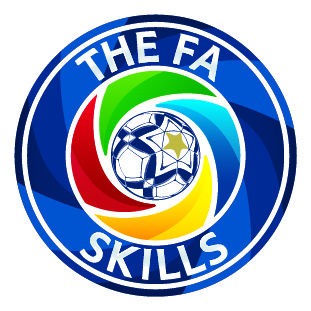 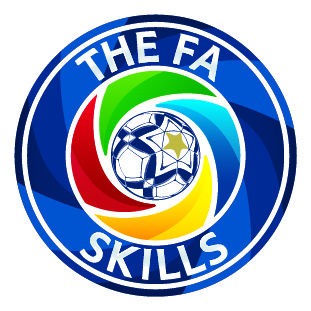 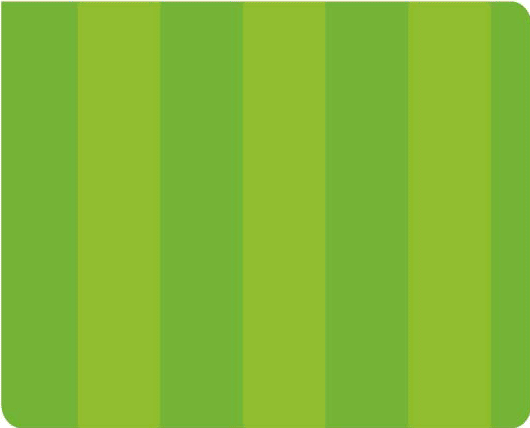 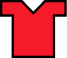 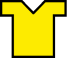 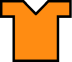 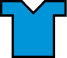 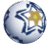 Fundamental movements – tag games
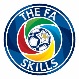 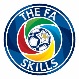 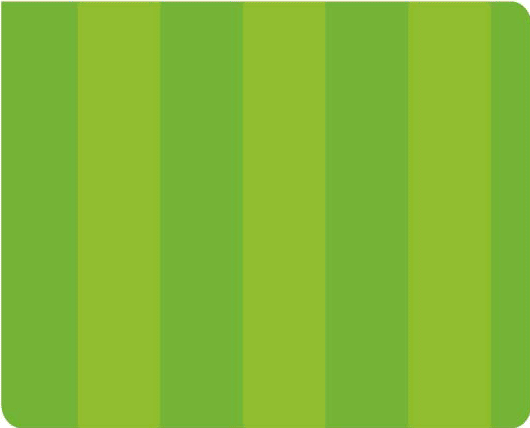 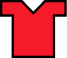 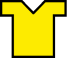 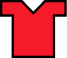 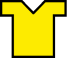 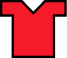 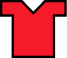 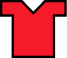 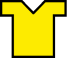 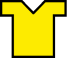 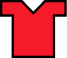 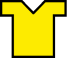 Individual possession – pirate adventure
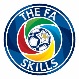 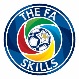 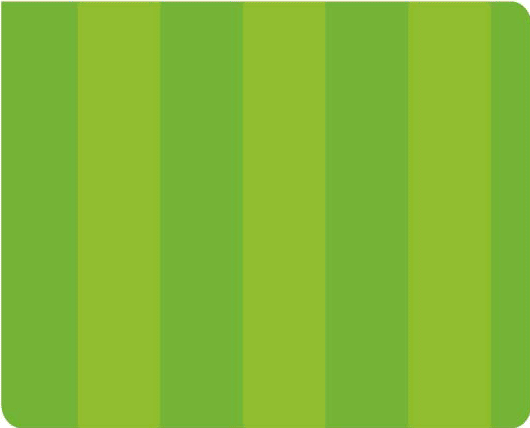 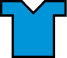 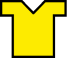 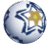 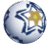 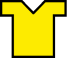 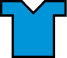 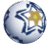 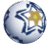 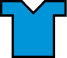 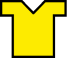 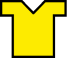 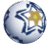 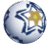 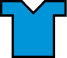 Individual possession
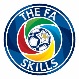 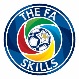 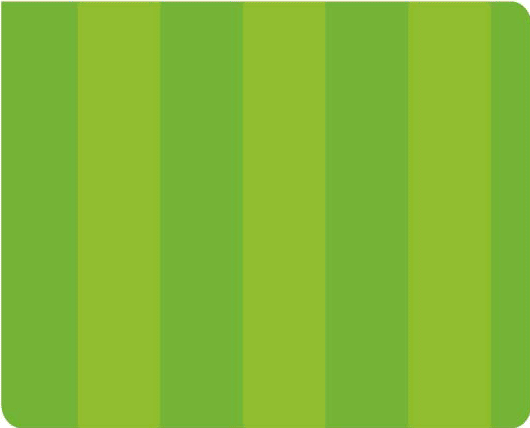 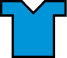 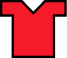 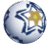 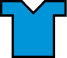 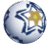 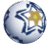 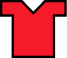 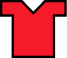 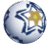 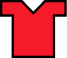 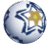 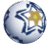 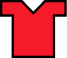 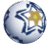 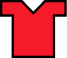 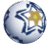 Individual Possession - shielding
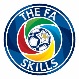 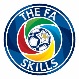 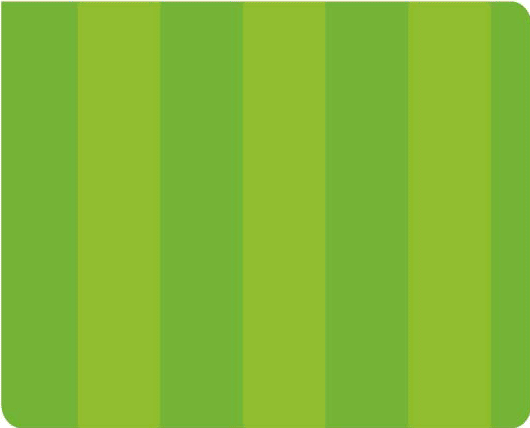 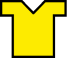 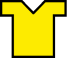 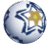 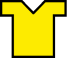 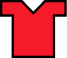 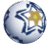 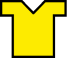 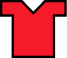 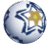 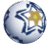 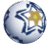 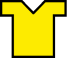 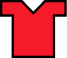 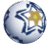 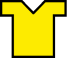 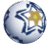 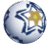 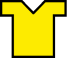 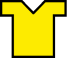 1vs1 getting past a defender
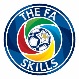 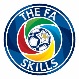 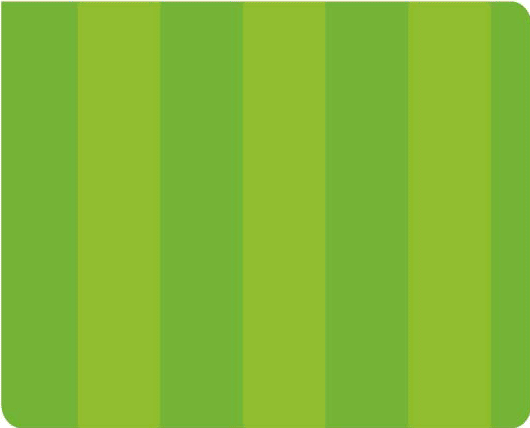 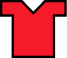 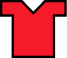 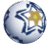 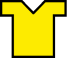 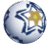 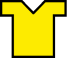 Goals goals goals
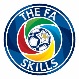 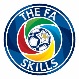 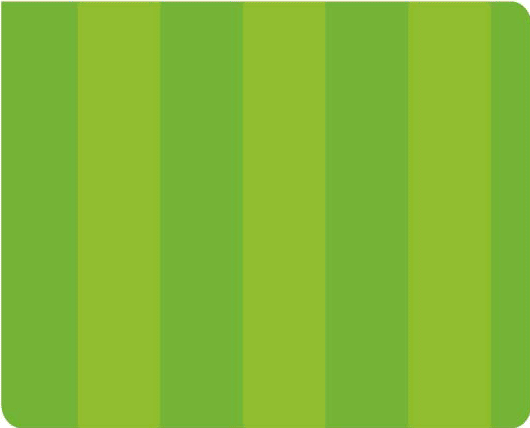 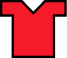 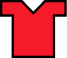 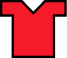 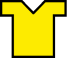 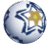 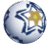 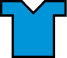 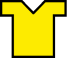 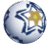 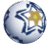 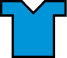 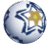 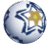 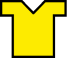 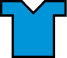 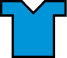 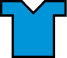 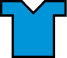 Recognising space
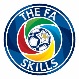 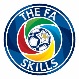 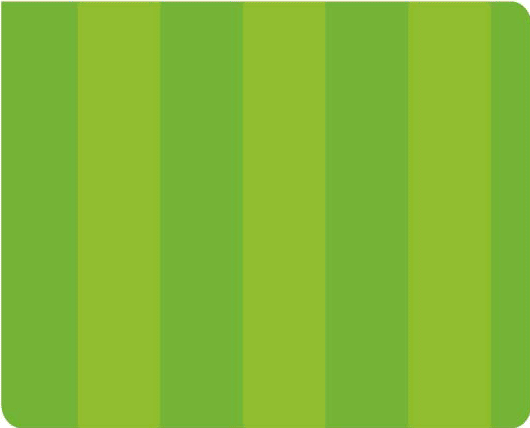 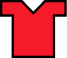 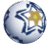 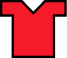 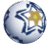 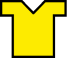 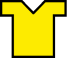 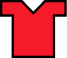 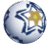 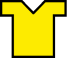 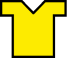 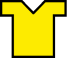 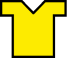 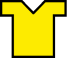 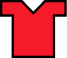 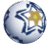 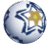 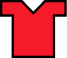 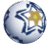 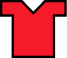 EL RONDO
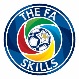 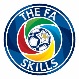 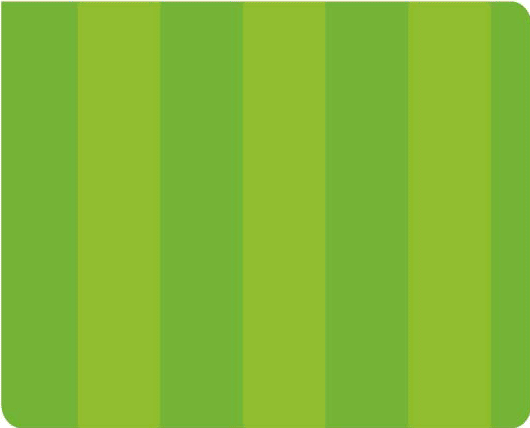 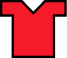 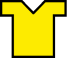 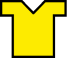 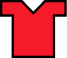 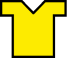 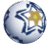 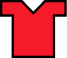 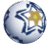 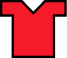 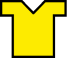 Combining with others to keep possession
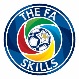 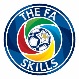 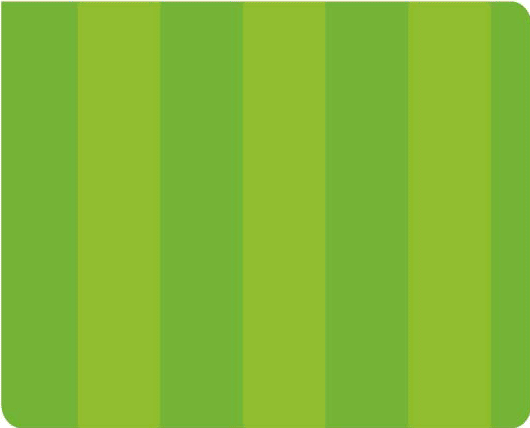 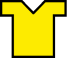 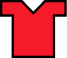 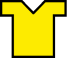 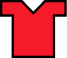 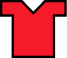 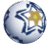 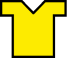 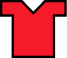 Score and Change
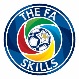 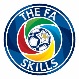 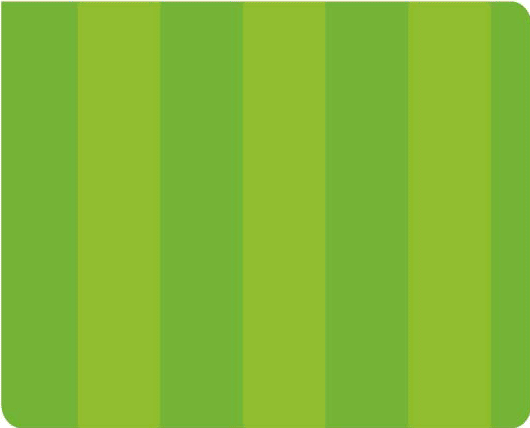 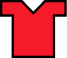 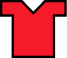 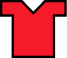 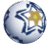 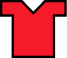 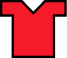 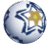 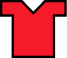 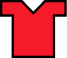 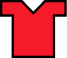 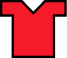 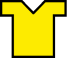 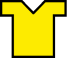 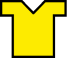 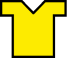 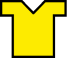 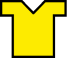 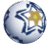 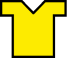 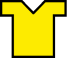 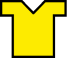